Cardiogenic Shock and the Management of Patients with Unstable Myocardial Infarction.
For on site tutorials as part of remote simulation program
Cardiac Module: C8
Introductions
© Health Workforce Australia
September 12
[Speaker Notes: Very quick round the room to assess stage of professional development for each participant.    RNS faculty to use this time to write down a seating plan of the participants so that we can refer to them by name.  Ask them to say their names and then a hands up exercise to find out who are doctors and who are nurses and what level they are at.  Again it might be useful to write this information down to refer to later.]
General Aims
Learn in a team setting
Blend clinical skills with team skills
Reflect critically on practice
© Health Workforce Australia
September 12
[Speaker Notes: This session, and package as a whole, involves learning together.  Learning with the teams that you work with helps that team to function more efficiently and effectively.  It allows you to learn from each other, explore different perspectives and to understand the importance of all members of the team.
We are targeting higher level learning – applied skills and performance in contextualised events.  This is through team discussion and also through working through simulated scenarios as a team.  It also allows you to put into practice knowledge attained from the eLearning and other solo learning environments.
To review and reflect upon our own practice and current best practice standards.  During our feedback sessions we will facilitate this but we would also encourage you to reflect on your practice and experience after these sessions.]
Ground Rules
Participation
Privacy
Confidentiality
Disclaimer
Debriefing
Mobile phones
© Health Workforce Australia
September 12
[Speaker Notes: Challenge of video conferencing tips: don’t change your seat, speak up nice & clearly
Details collected and de-identified for reporting purposes
Signed form, don't speak outside about how people performed as not necessarily indicative of real life, chance to try new things, don’t tell anyone about the scenarios as they used again on subsequent courses.
We try to use best evidence practice and strive to include as up-to-date material as possible.  Please do refer to your local policies, guidelines and protocols.
Debriefing is a chance to reflect upon what we did and how that translates to the workplace.  Please use this time to explore the complexities of performance and decision making.  Please contribute, we will all learn from each other’s experiences.  
Like most things in life, the more that you put in the more you will take away with you.  
It is an open forum where everyone’s ideas and thoughts are to be valued.
If you could please switch your phones off or to silent or vibrate for the duration of the course.]
Session Objectives
Clinical practice
 Describe a method for assessment of causes and severity of cardiogenic shock
 Describe emergency management options in patients with cardiogenic shock

 Non-Technical Skills
 Teamwork
 Communication
 Decision making
 Situational awareness
September 12
© Health Workforce Australia
[Speaker Notes: We will split up our objectives into clinical and Non-technical skill objectives.

Clinical practice
Within this session we are going to focus on cardiogenic shock.  We will describe a structured method of assessment, diagnosis and management of patients presenting to the ED with cardiogenic shock.  We will accomplish this through a short presentation on cardiogenic shock followed by an immersive simulation scenario with facilitated debriefing.

Non-Technical Skills

Teamworking
Leadership
Followership.  It is important to realise that even if you are not the leader that you have a very active role to play: supporting your leader; giving your thoughts and ideas to the team and trying to think of potential pitfalls and dangers that the team may face.

Communication
Decision Making
Situational Awareness]
Cardiogenic Shock
© Health Workforce Australia
September 12
[Speaker Notes: These are the slides for the EdWISE program on cardiogenic shock.]
Objectives
Define Cardiogenic Shock
Describe method of assessment of cause and severity
Describe options for emergency management of the patient in cardiogenic shock
© Health Workforce Australia
September 12
[Speaker Notes: This slide outlines the aims of this talk and module which is to look at Cardiogenic shock, its assessment and its management.]
Cardiogenic Shock
“Circulatory insufficiency that creates an imbalance between tissue oxygen supply (delivery) and oxygen demand (consumption)….. caused by inadequate cardiac pump function”
Mortality is high ~50%
© Health Workforce Australia
September 12
[Speaker Notes: There are multiple definitions, from multiple sources, of shock – this is a composite definition from Tintinalli.

Pump failure leads to reduced cardiac output, hypotension, impaired tissue perfusion, cellular hypoxia, anaerobic metabolism and production of lactate. The feedback loop responds by releasing hormones (Noradrenaline, Adrenaline, dopamine etc) to cause vasoconstriction and tachycardia in an attempt to improve cardiac output. The aim of which is to maintain oxygenation of vital organs (brain, heart, lungs) increasingly at the expense of the less vital ones. In cardiogenic shock there is pump failure restricting the effect of these responses, and the acidosis contributes to worsening pump failure, and the effect of systemic vasoconstriction is variable. 

The most common cause is acute myocardial infarction.
Acute Myocardial Infarction – pump failure, acute MR, VSD, free wall rupture 
Right Ventricular infarction requires specific mention – avoid nitrates and cautious fluid load
Valve disease – severe AS, MR, Aortic Incompetence 
Drug related
SIRS response
Cardiomyopathy – viral myocarditis, sarcoid, peripartum
Pulmonary hypertension/PE/Cor pulmonale
Congenital – HOCM 
Pericardial Tamponade
 
High Output failure
Beri beri, thyrotoxicosis, sepsis

The high mortality highlights the importance of early recognition and rapid management.]
Assessment
History 
Breathlessness, PND, orthopnea, Chest pain, Syncope
Recent illness, Drug use
PMHx – AMI, valve disease, thyroid disease
FHx – HOCM, AS
Medication use, Allergies
Examination
Vital signs for haemodynamic instability, including BP, HR, RR, temperature
Signs of Cardiac Failure
Complications including valve rupture, effusion
© Health Workforce Australia
September 12
[Speaker Notes: It should be acknowledged that assessment and management occur simultaneously in the critically unstable patient in the emergency department.

Assessment aims to establish the diagnosis and assess the severity of the illness, seek the underlying cause, review for complications of the current condition and determine any interactions with co-morbid conditions.
 
History – Seeks duration of illness and for the underlying cause – most commonly AMI, but others should be excluded during the history (recent illness for viral myocarditis, alcohol misuse/abuse, symptoms of thyrotoxicosis). Previous history of underlying causes and family history of illnesses such as HOCM or cardiac arrhythmias. Current medication use and allergies are essential to guide treatment choices (especially beta blockers and calcium channel blockers), likewise allergies are essential to know when prescribing any medication.  

Often a collaborative history is required with sources including the ambulance officers, family or friends, the general practioner and old notes. 

Examination – Determines the severity of illness and haemodynamic stability, guides therapy, seeks the underlying cause and complications of both the illness and of the management. Careful cardiovascular examination may reveal a wide pulse pressure of AS, Elevated JVP of RHF, Displaced apex beat of chronically dilated LV (or not suggestive of an acute course), Systolic murmurs of AS, MR or VSD, Distinctive murmurs of HOCM with dynamic maneuvers (louder with valsalva), Diastolic murmurs of Aortic Incompetence,  Rales in the lung fields (LV failure) and Peripheral oedema of the sacrum or lower limbs (to suggest RV involvement). Further clinical examination may highlight the underlying pathology, e.g. obesity, IVDU, thyrotoxicosis. 

The findings on examination give the Killip classification (which enables mortality assessment) for those with AMI.
Killip I - no clinical signs of heart failure (6%)
Killip II – rales or crackles <50%, S3 and elevated JVP (17%)
Killip III - >50%  rales or crackles – (38%) 
Killip IV – hypotension, cardiogenic shock – (67%)

Clear documentation at the time of presentation is essential in guiding the initial management and for subsequent assessment of complications during this presentation and those in the future.]
Assessment
Investigations
Immediate – 12 lead ECG, BSL, FBC, EUC, CK, Troponin, Coags, LFTs, CMP, drug levels, VBG + lactate, CXR, (Bedside ultrasound)
Monitor – Vital signs continuously, Urine Output, Pain scale, lactate clearance, BSL 
Further – UA, Echocardiogram, Coronary Angiogram
© Health Workforce Australia
September 12
[Speaker Notes: Immediate investigations should be performed on arrival. 
A 12 lead ECG should be urgently obtained and reviewed by someone competent in assessing ECGs, with early specialist advise if there is any doubt about the presence of STEMI and its location. Comparison with old ECGs is often insightful. Early intervention improves outcomes, especially in those with cardiogenic shock as a result of AMI (SHOCK trial). Specific avoidance of nitrates in RV infarction may improve outcomes. Seek arrhythmias, electrolyte abnormalities and LVH. 

When IV access is obtained bloods should be sent for urgent assay, however there are no biochemical markers which are specific for cardiogenic shock and the cardiac enzymes may not be elevated on initial presentation if that occurs early. Drug levels should be sent including digoxin levels.

A mobile CXR should be rapidly obtained to assess for pulmonary odema/effusions, cardiomegally and other diagnoses including focal infection, pneumothorax, and radiographic evidence of dissection.

A bedside ultrasound should be obtained, dependent on available skills. This should be confirmed with formal echocardiography as soon as practicable after this. This imaging looks for the LV and RV function, evidence of pericardial effusion and valve function. Free wall rupture and acute MR may also be identified. 

The patient should remain on a monitor with regular serial measurements including BP, ECG, Sats, UO, BSL, Lactate clearance and serial blood tests as warranted.]
Management Goals
Improve oxygenation
Restore tissue perfusion
Treat the underlying cause 
Commonly Acute Myocardial Infarction requiring revascularisation
Manage cardiovascular complications
© Health Workforce Australia
September 12
[Speaker Notes: These are the goals of managing cardiogenic shock. 
The treatment aim is to improve cellular respiration by increasing oxygenation, and tissue perfusion to remove anaerobic metabolites. 

Ultimately the underlying cause needs treatment. Early intervention from AMI requiring Percutaneous coronary intervention or urgent Thrombolysis  reduces mortality. Surgical intervention may be required for valve or free wall rupture, or effusion causing Tamponade. Sepsis will require early goal directed therapy.

Seek and treat physiologic changes including cardiac arrhythmias, electrolyte abnormalities and mechanical complications.]
Management
Oxygen – high flow via NRB
Non Invasive Ventilation 
CPAP (Pressure 10mmHg)
Increases intrathoracic pressure, decreasing venous return
Reduces preload and afterload, thus improving Cardiac Output in LVF
Reduces intubation rates
Improves symptoms
Caution in hypotensive patients
Endotracheal Ventilation
© Health Workforce Australia
September 12
[Speaker Notes: Cardiogenic shock is a result of pump failure causing global tissue hypoxia as a result of hypo perfusion. The paO2 of circulating blood should be increased in an attempt to meet tissue oxygen demand.

High flow oxygen should be applied, whilst non-invasive ventilation is prepared. 

CPAP has been shown to reduce intubation rates and improve symptoms (3CPO study), although does not have a short term mortality benefit. 

Non-Invasive ventilation may worsen hypotension secondary to increased intrathoracic pressure and decreased venous return. This usually occurs in the initial phases of its use and may require removal of the NIV and preload with cautious fluid resuscitation or early inotropic support.

Intubation is the final step in airway management to improve oxygenation and ventilation. Pharmacologic induction may cause further hypotension when the sympathetic drive is removed and contribute to worsening myocardial depression. Intubation maybe unavoidable for multiple reasons including when NIV is not tolerated by the patient or otherwise contraindicated, the patient must be supine for a prolonged procedure (including PCI) and the transport restrictions of NIV. Care should be taken to minimize the apnea period and the extent of hypotension, deterioration during induction should be anticipated thus precise preparation and experienced assistance is advantageous.]
Management
Cautious fluid boluses
Vasoactive Agents
Dobutamine
Noradrenaline
Adrenaline
Dopamine
Milrinone
Vasodilator therapy
© Health Workforce Australia
September 12
[Speaker Notes: Cautious fluid boluses of 100-250ml normal saline may be attempted if hypotensive with minimal pulmonary congestion. Preparation of inotropic support should be anticipatory and may assist in temporarily stabilizing the patient en route to definitive care. 

The choices of drugs to use will be variable dependent on clinical condition, clinician knowledge and local practise. Early senior input should be sought as required.

SBP>80 start with dobutamine (5mcg/kg/min) – improves myocardial contractility and coronary blood flow, may cause hypotension (draw up Norad at the same time) 
With acute MR or a VSD you might even need to consider SNIP to reduce after load at the same time. 

SBP 80 dopamine (5mcg/kg/min) – aids in vasoconstriction

<70 then use noradrenalin (2mcg/min) – vasoconstriction and inotropes, though doesn’t improve CO, may need to add in Milrinone.]
Management
Aspirin
Clopidogrel
Heparin
Nitrates
Reperfusion
Percutaneous Coronary Angioplasty
Coronary Artery Bypass Grafting
Thrombolysis
© Health Workforce Australia
September 12
[Speaker Notes: A most cardiogenic shock is a result of acute myocardial infarction.  Treatment for this should be initiated at the initial presentation, unless there are clear contraindications for the same. 

Aspirin 300mg orally 
Clopidogrel 600mg loading (unless aVR elevation suggestive of triple vessel disease which may require CABG)
Heparin – weight based loading bolus, followed by infusion 
Nitrates should be avoided in RV infarction and be used very cautiously in the hypotensive patient. 

Beta Blockers are contraindicated in those in cardiogenic shock or at risk for cardiogenic shock, there is an increased mortality with their use in these patients. 

Reperfusion the Australian Resuscitation Guidelines advise that revascularization by PCI/CABG should be first line if able to be performed in a reasonable time (not specified, in other parts of the document 2 hours is the acceptable time if >3 hours of pain).

The SHOCK study and registry highlight that there is a significant mortality benefit at both 3 and 6 months for the early revascularization group. This is reflected in both the Australian and American Guidelines for cardiogenic shock. 
Alternately Thrombolysis then IABP for transfer to centre capable of PCI. 
Or Thrombolysis alone, if no suitable alternative, will improve mortality]
Management
Adjuncts for shock 
Mechanical Support
Extra-Corporeal Membrane Oxygenation
Definitive Care
Disposition
Coronary Care Unit
High Dependency Unit
Intensive Care
© Health Workforce Australia
September 12
[Speaker Notes: Mechanical Support Options include
Intra Aortic Balloon Pump increases diastolic blood pressure, reduces after load and reduces myocardial oxygen demand. It is used as a bridge to definitive therapy of catheterization or surgical correction of mechanical failure or stenosed coronary arteries.  Insertion of IABP requires experience and early notification of this need is suggested. 
Left Ventricular Assist Devices 
ECMO and cardiac by-pass can also be used as a temporizing measure to definitive treatment, though are less widely available.

Patients in Cardiogenic shock require high level medical and nursing care with significant specialist input. They are best manage in an institution and setting capable of providing this care. The level of care required will depend on local policy, with those requiring respiratory, inotropic and mechanical support in an intensive care setting.]
Simulation - aims & ground rules
It’s about you learning in a team environment!

It’s about teamwork and communication

It’s about clinical skills  blended with team skills

It’s about critical reflection on practice

It’s about positive feedback & constructive criticism

It’s confidential!
[Speaker Notes: Simulation is pretty lifelike, but it’s not perfect- you don’t have all the usual clues, people don’t necessarily perform as they would in a real life situation.
That said- it’s the perfect opportunity to practice a structured approach in an environment where you will get feedback from what you’re doing, the manikin will respond to your treatments.
One of our main focuses today is on teamwork - support each other, if you think of something, don’t keep it to yourself - let the team leader know, and if you’re the leader- let your team know what’s in your head.  Work as a team, as you would in a real life setting.  Talk to the mannequin as you would to a real patient.
At the end of each simulation scenario we will discuss each scenario.  This is a whole group activity.  We will all learn more from the sessions if we all participate.  We will look at both the clinical and human factor points of view.  Areas that can be improved as well as areas that were done well.  It is just as important to emphasise good actions so that we can try to emulate them.  Constructive criticism is welcomed and encouraged.  We all have different experiences in life and work and we can all learn from each scenario.]
Non-Technical Skills
Teamwork

Effective Communication

Decision Making

Situational Awareness
(C) Health Workforce Australia
September 12
[Speaker Notes: Non-Technical skills are an important aspect of what we do on a daily basis.  They can be broken down into various headings but there is considerable overlap and influence exerted between them.  To function well as a team to the benefit of the patient requires all members of the team to be aware of and be skilled in non-technical skills.
 
Teamwork
Effective teamwork can be the difference between life and death in critically ill patients.  It is important that all team members are aware of their roles and responsibilities.  Team leadership and followership are equally important to efficiently treat these patients.
 
Team leaders should be credible, experienced calm & approachable.  There should be no doubt within the team as to whom the leader is.  The team leader will need to be able to use various leadership styles as needed at different times.  It may be that the leader will need to be decisive and dictate the actions of the team at time critical points of the patient’s treatment.  At other times they may be able to be more inclusive in their decision making.  This may depend upon the physiology of the patient as well as the personality of the leader.
 
If there is no definite leader then someone must  step up and take this role on.  It is important that all of the team are aware of who the leader is.
 
Often the members of the team will already know which roles they are expected to play, if this is not the case then the team leader should allocate roles playing to the strengths of the individual team members.  
 
Team followership is equally as important a role as team leadership.  It is not a passive role, rather a supportive role.  The other team members should feel able to put forward their own knowledge, thoughts and skills as applied to the situation.  They should also be able to question or challenge the leader’s decisions if they feel that it is in the patient’s best interest.
 
 
Communication
The team must communicate effectively throughout.  This involves using names; maintaining eye contact when speaking to people; clearly assigning tasks to individuals or groups; closing the communication loop and reporting back to the team leader when tasks are completed and with the outcome.  Because of the numbers of people involved it is often important to reduce excess noise to a minimum so that important communication is not lost.  
 
Mini-summaries are useful to make sure that everyone is aware of what has happened, is happening now and what the plans going forward are.
 
Decision Making
Decision making is usually through the team leader.  In this way the team leader has a broad picture of what is happening to the patient and where the team is headed.  As stated above the decision making process will vary depending upon the urgency of the situation as well as familiarity of the team and the personality of the team leader.  If the team is used to working together and are familiar with each other’s roles and responsibilities, then it may be that each member has increased autonomy within their role and can make their own decisions within the task or role that they have been allocated.  If this is the case it is even more important that communication of these decisions and actions are made regularly to the leader and the team so that everyone is aware of what has been done.
 
It is also important to make more than one plan.  If plan A does not work then plan B needs to already be formulated.  This is especially important during time critical phases of the resuscitation, so that time is not wasted thinking of plan B when plan A fails.  Communication of both plans needs to be clear so that transition from A to B occurs quickly, if needed.
 
Situational Awareness
Many disasters, critical incidents and accidents have been attributed to human error.  The main cause of these human errors is loss of situational awareness.  Situational awareness involves the collecting and integrating of information from the surroundings and the unfolding scenario.  You are exhibiting it when you drive.  You are looking at the surrounding area to gather information as to how your own actions, other’s actions, the environment (e.g. road surface, sun glare, temperature) and how time will combine to affect your goals in the immediate and near future.  
 
Having good situational awareness as an individual and as a team is essential in critical illness treatment areas.  It is one of the main foundations of good decision making.
 
Maintaining situational awareness is the responsibility of the entire team.  Any perceived deterioration, dangers, pit falls or opportunities should be shared with the team so that appropriate actions can be taken.  
 
One common reason for lack of situational awareness is loss of the broader clinical picture.  This is commonly seen when a person’s mind becomes set on a specific course of action or diagnosis.  It is also seen when people become engrossed in a difficult task they are undertaking.  They lose objectivity and track of time.  If the leader or another team member is becoming fixated on one aspect of the treatment then it is the rest of the teams’ responsibility to bring this to their attention and make steps to remedy the situation.  
 
Being aware of situational awareness and the ease of losing it is an important concept to keep in mind, especially in stressful situations.]
Let’s Practice
September 12
© Health Workforce Australia
[Speaker Notes: This is the brief for the scenario.  Introduce the patient -  a generic photo can help set the scene.  A written history follows on the next slide.]
The “Bat” Phone rings!
© Health Workforce Australia
September 12
The Case
0530 Sunday morning
Alf Stewart (75-years-old, male) woke an hour ago with new onset of shortness of breath
The paramedics are en-route with Alf.  They have initiated oxygen therapy; given 5mg of salbutamol and cannulated Alf
Sats 95%, RR 35
BP 100/60, HR 110 irregular
September 12
© Health Workforce Australia
[Speaker Notes: This is the brief for the scenario.  Introduce the patient -  a generic photo can help set the scene.  A written history follows on the next slide.]
What would you like to prepare?
© Health Workforce Australia
September 12
Paramedics Arrive
M – Alf woke at 0430 short of breath, light headed and anxious. 
I – He sounds Wheezy and has a strong history of ischaemic heart disease (previous CABG, Smoker, Diabetic and Hypertensive)
S – Just before arrival at ED, observations were: RR – 35/min, Sats 95% on a Hudson mask, HR – 110 irregular, NIBP – 100/60
T – Alf has been cannulated, 18G.  Oxygen started, 300mg of aspirin and 5mg of salbutamol given en-route.
A – No Known Allergies
M – Aspirin 75mg, Ramipril 5mg, Atenolol 50mg, Simvastatin 20mg, omeprazole 20mg and diet control of his diabetes
B – CABG 8 years ago, Hx of diabetes, hypertension, smoker and GORD
O – Wife has followed in her car.  She is at reception and has been told that someone will be out to talk to her when they are able to.
© Health Workforce Australia
September 12
[Speaker Notes: At this point the host site facilitator can be reminded to hand out the laminated version of the MIST-AMBO handover.]
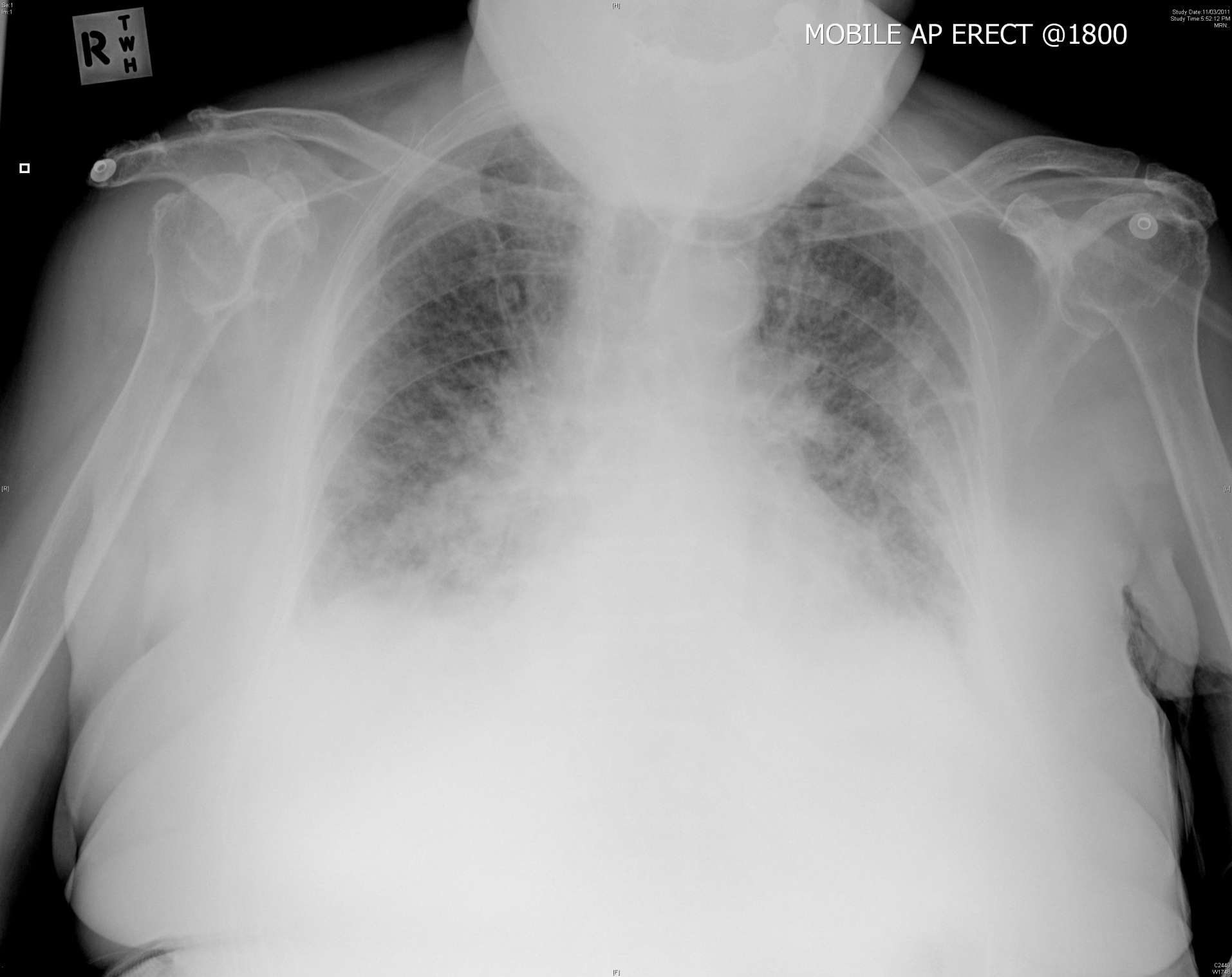 © Health Workforce Australia
September 12
The Case – Key Points
Importance of 
a structured approach to the patient in cardiogenic shock
simultaneous assessment and management of these patients
non-technical skills
Leadership/Followership
Role allocation
Closed loop communication
Situational awareness
Mini-summaries
© Health Workforce Australia
September 12
?
[Speaker Notes: Any Questions or discussion points?]
In Summary…
Acute Myocardial Infarction is the leading cause of cardiogenic shock seen in the ED
These patients require a structured approach to assessment and management
It is important to know your hospital’s policies, guidelines and available resources
Early specialist help and intervention may be vital
A multidisciplinary team approach is vital to effectively and efficiently treat critically unwell patients
September 12
© Health Workforce Australia
References
Australian Resuscitation Council Guidelines, 2011
EM Critical Care. Complications of Acute Coronary Syndromes. Volume 1:4. EB medicine, 2011
Hochman, J et al (SHOCK Investigators). Early Revascularization in Acute myocardial Infarction Complicated by Cardiogenic Shock. New England Journal of Medicine. Volume 341 (9), August 1999
Gray, A et al (3CPO trialists). Noninvasive Ventilation in Acute Cardiogenic Pulmonary Edema. New England Journal of Medicine 359:2, July 2008
Killip T, Kimball JT (Oct 1967). "Treatment of myocardial infarction in a coronary care unit. A two year experience with 250 patients". Am J Cardiol. 20 (4): 457–64.
Tintinalli, JE. Tintinalli’s Emergency Medicine 7th Edition. 2011
Ganong, W. Review of Medical Physiology22nd Edition. 2005
© Health Workforce Australia
September 12
Acknowledgments
C8 Topic expert author: Clare Richmond
C8 Simulation  session authors: Morgan Sherwood, Clare Richmond
Cardiac Module Expert Working Party and Peer Review TeamMichael Bastick FACEM Gosford HospitalSandra Cheng Simulation Fellow SCSSCJohn Kennedy FACEM Royal North Shore HospitalMarian Lee FACEM Prince of Wales HospitalJohn McKenzie FACEM Australian Institute for Clinical Education (AICE)Clare Richmond FACEM Royal Prince Alfred HospitalMorgan Sherwood Simulation Fellow SCSSCTimothy Tan Simulation Fellow SCSSCJohn Vassiliadis FACEM Royal North Shore Hospital

Educational consultants:
	Stephanie O’Regan Nurse Educator SCSSCLeonie Watterson Director Simulation Division SCSSCJohn Vassiliadis Deputy Director SCSSC
	Clare Richmond FACEM Royal Prince Alfred HospitalMorgan Sherwood Simulation Fellow SCSSC
© Health Workforce Australia
September 12
[Speaker Notes: You are the author
The EdWISE curriculum development team will complete the rest]
DisclaimerCare has been taken to confirm the accuracy of the information presented and to describe generally accepted practices.  However the authors, editor and publisher are not responsible for errors or omissions or for any consequences from the application of the information in this presentation and make no warranty, express or implied, with respect to the contents of the presentation.
Copyright and Permission to Reproduce

This work is copyright. It may be reproduced for study or training purposes subject to the inclusion of an acknowledgement of the source: Health Workforce Australia EdWISE program. It may not be reproduced for commercial usage or sale.
© Health Workforce Australia
September 12